知识回顾
1、战后资本主义新变化主要表现在哪些方面？
 2、战后20年，推动美国经济快速发展，进入“黄金时代”的主要原因有？
 3、20世纪70年代美国经济发展呈现出哪一特征？说明哪一经济思想失灵？此时美国对外政策作出了怎样的调整？列举史实说明？
 4、20世纪80年代里根总统采取哪些学派的理论促使美国经济复苏回升？20世纪90年代，美国经济发展的状况如何？跟哪位总统的何政策有关？对其对外政策有何影响？
 5、美国“新经济”出现时间、突出特征？
 6、“福利国家”的利与弊？
苏联社会主义建设的经验与教训
战时共产主义政策
体制探索
新经济政策
体制确立
斯大林模式
赫鲁晓夫改革
--打开闸门
体制改革
勃列日涅夫改革
--走向停滞
戈尔巴乔夫改革
--偏离方向
从“战时共产主义政策”到“新经济政策”
——社会主义建设道路的初期探索
考试要求:
   战时共产主义政策；新经济政策
问题导学
一、“战时共产主义”政策
1.“战时共产主义”政策是在怎样的特定背景下实行的？其主要目的是什么？
2.“战时共产主义”内容有哪些？
3.这一政策有哪些突出特点？
4.应该如何评价“战时共产主义”政策？
二、新经济政策
1.苏俄为什么要实行新经济政策？
2.新经济政策与“战时共产主义”政策有哪些不同？
3.分析新经济政策的实质与特点。
4.分析新经济政策的实践意义和理论意义。
5.新经济政策是怎样被逐步取消的？
巩固苏维埃政权，向社会主义过渡
保证军事胜利
克服国内政治和经济危机
推行粮食税
实行余粮收集制
部分允许本国和外国资本家经营，实行租借制和租让制
实行工业国有化
允许自由贸易
取消自由贸易
实物配给制，
普遍义务劳动制
按劳分配
史料研读
第一组  革命与理想
史料1 在20世纪，1917年是至关重要的一年。就在这一年，两个欧洲以外的大国——苏联和美国——踏进历史的主流，宣告两个对立世界的意识形态出现。……严格意义上的冷战，从1917年就已经开始，然而只是在1945年以后，人们才感到……       	                                              
             ——（英）约翰• W•梅森《冷战》
 
史料2 在生产力高度发达的资本主义基础上建立社会主义，实行公有制、计划经济和按劳分配，取消商品生产和货币。
                         －－《共产党宣言》
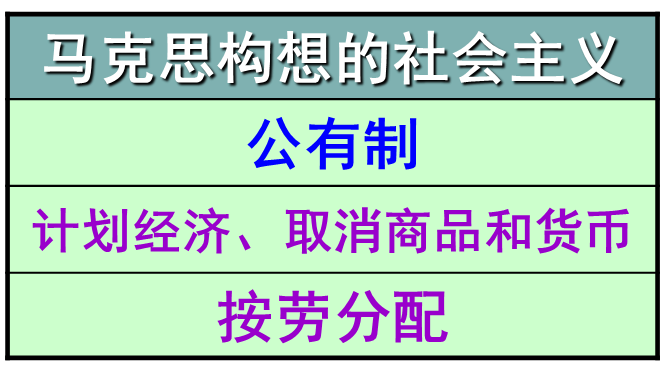 第二组     追随理想的实验                            ——战时共产主义政策
史料1  列宁说：“我们在夺取政权时便知道，不存在将资本主义制度具体改造成社会主义制度的现存方法……我不知道哪位社会主义者处理过这类问题。……我们必须根据实践做出判断。”“起初，几乎没有实验的机会，因为生存斗争比其它任何事情都重要。” 
                                ——《全球通史》
史料2  在一个遭受帝国主义战争破坏的国家里，实行余粮收集制，禁止自由贸易……不仅仅是维持生活和对付战争，已经超越“一般革命”的任务，而是共产主义的任务，是推进社会主义的“真正的主要的门径”。    
        ——列宁起草的俄共(布)八大党纲(1919年)
史料3  1920年苏俄农民流传这样的说法:“土地属于我们，面包却属于你们；水属于我们，鱼却属于你们；森林属于我们，木材却属于你们。”
  ----《历史必修二经济成长历程》岳麓书社2012年版


史料4  1921年苏俄的重工业产量只有一战前1913年的20%……叛乱席卷了全国，甚至连十月革命的中坚分子喀琅施塔得水兵也打出了“要苏维埃，不要共产党的苏维埃”的口号参与叛乱。 为此而震惊的列宁曾说：“我们计划……用无产阶级国家直接下命令的办法在一个小农国家里按共产主义原则来调整国家的产品生产和分配。现实生活说明我们错了 ” 
                                ----《全球通史》
三     面对现实的实验                                 —— 新经济政策
史料1  这一政策允许局部地恢复资本主义，尤其是在农业和贸易方面。农民们在向国家缴纳约占其产量的12%的实物税之后，被准许在公开市场上出售他们的农产品，私人可以经营小商店和小工厂，农民和新商人即当时所称的“耐泼曼”，都能雇佣劳力，并能保留他们在经营中获得的利润。不过，列宁设法使国家控制了土地所有权，控制了他所称的“制高点”(银行业、对外贸易、重工业和运输业)。对列宁来说，新经济政策并不意味着社会主义在俄国的结束，而是暂时的退却，“后退一步为的是前进两步”。
                                 ——《全球通史》
史料2  “在战争结束的时候，俄国就像是一个被打得半死的人……而现在，谢天谢地，他居然能够拄着拐杖走动了！”这个结果是什么呢，结果就是，把市场，实际上等于把商品、货币、市场机制引进到苏联的社会主义建设里面去，在马克思主义的发展史上，这是一个重大的突破。
                                ---列宁
延伸拓展
当时都面临经济困难、社会动荡
战争结束、苏俄战时共产主义政策造成了政治危机和经济危机
以粮食税代替余粮收集制
推行家庭联产承包责任制
发展多种经济成分，鼓励私人开办企业，同时，向国外大力招商。
放开商品市场，允许资本家经营企业，还允许外国资本家到俄国经营。
都使经济得到恢复，社会得到稳定。
实战演练
1.列宁指出:“1921年开春以来,我们提出完全不同的、改良主义的办法来代替原先的行动的办法、方案、方法、制度。所谓改良主义的办法,就是……活跃商业、小企业、资本主义,审慎地逐渐地掌握它们,或者说,做到有可能只在使它们活跃起来的范围内对它们实行国家调节。材料中“改良主义的办法”实际上是
A.对战时共产主义政策的补充          
B.对旧的社会经济结构进行社会主义改造
C.强调多种所有制经济齐头并进       
D.合理利用市场和商品货币关系发展生产
2.“为什么不是改善工人的生活状况，而是改善农民的生活状况呢？因为要改善工人的生活状况，就需要有粮食和燃料。从整个国家经济的角度来看，现在最大的‘阻碍’正是这方面引起的。”这段材料反思的是
A．战时共产主义政策         B．新经济政策   
C．斯大林模式               D．赫鲁晓夫改革
D
A
3．1918年列宁指出：“不怕租出格罗兹内的四分之一和巴库的四分之一（格罗兹内和巴库为俄国重要产油区），我们就利用它——来使其余的四分之三赶上先进的资本主义国家。”这说明以列宁为首的苏俄领导人
A．继续推行战时共产主义政策            
B．开始以租让的方式让外国资本家经营油田
C．解除部分中型企业国有化，允许私人开办小企业D．设想利用资本主义来发展苏俄经济
4．“为了保证农民在比较自由地支配自己的经济资源的基础上正确和安心地进行经营，为了巩固农民经济和提高其生产率，以及为了确切地规定农民所应担负的国家义务……”为此，苏俄（联）推行了
A．余粮收集制         B．固定粮食税    
C．集体农庄制         D．义务交售制
D
B